Bajadera
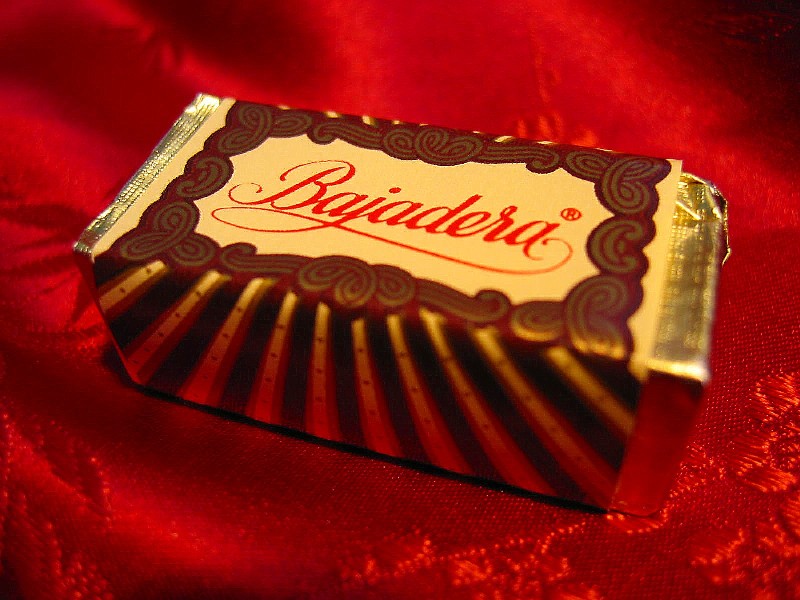 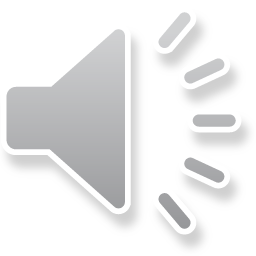 Souvenirs for europepš bašanija
Bajadera čarolija vrhunskog užitka
Bajadera je jedan od najpoznatijih Kraševih brandova na hrvatskom tržištu.
Ovaj vrhunski desert u sebi sjedinjuje srednjoeuropsko umijeće u pripravi slastica i orijentalnu raskoš okusa.
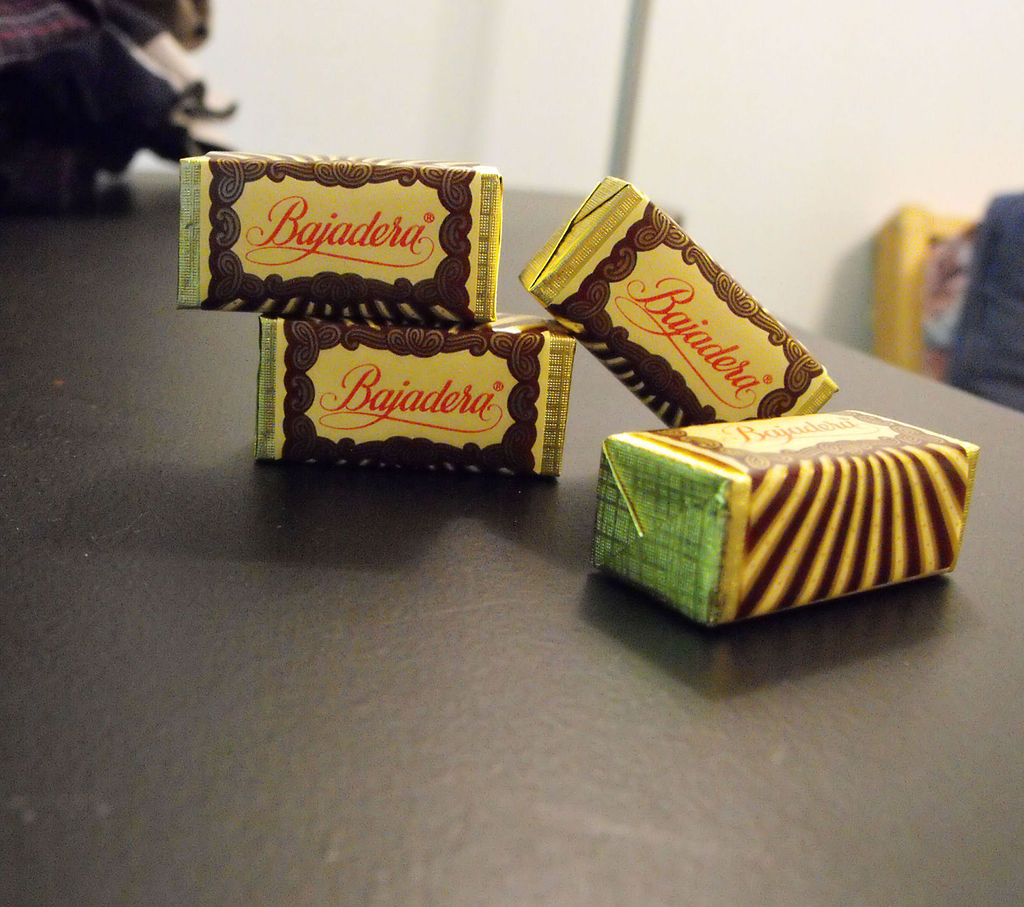 Bajadera je kraljica među desertima
Spravljena je od visokokvalitetnih sastojaka(lješnjaka i badema) koji joj daju jedinstven prepoznatljiv okus.
Bajadera je prvi hrvatski konditorski proizvod kojemu je dodijeljena oznaka “izvorno hrvatsko”.
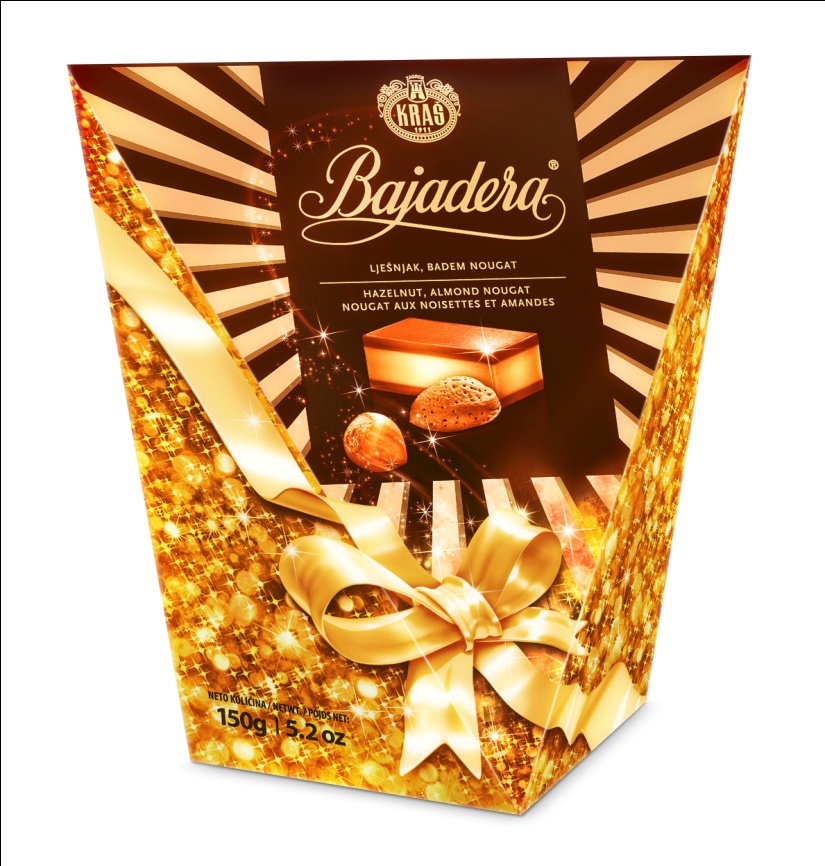 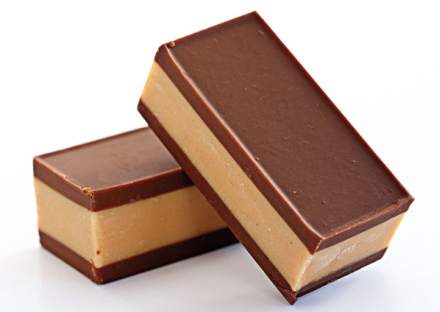 Choco bar bonbonniere Kraš
Kraš, kao vodeći hrvatski proizvođač slastica u svojim ekskluzivnim prostorima Choco bara nudi pravi doživljaj čokoladnog  užitka.
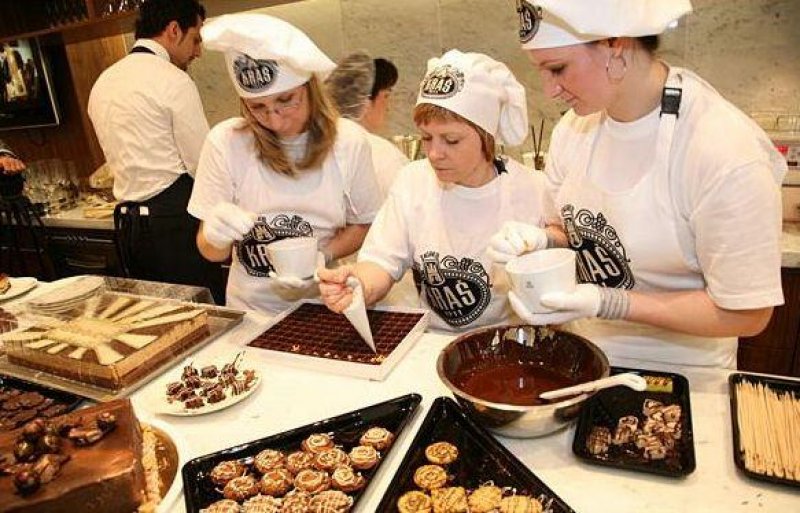 Bajadera kao glavna poslastica choco bara
U ponudi koktela,sladolednih kupova,kolača i torti svoje mjesto je osigurala i kraljica Bajadera.
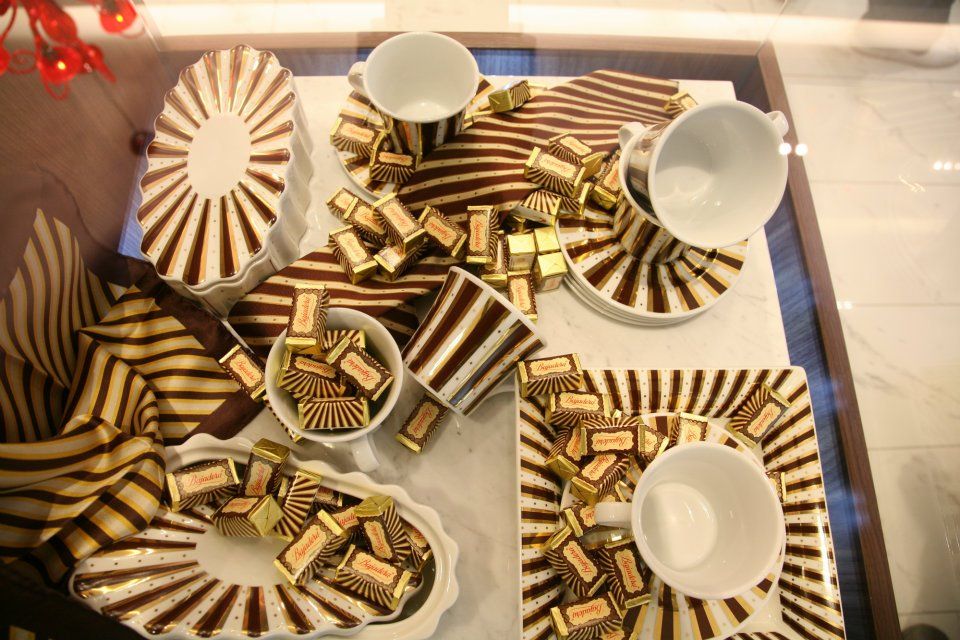 Bajadera koktel
Bajadera sladoledni kup
Rajska bajadera
Kocka bajadera
Bajadera u pš bašanija
Projekt Bajadera smo započeli pričom o toj neodoljivoj slastici.
Većina učenika je među velikim obožavateljima ove slastice tako da je ovo bio jedan mali slatki projekt za nas.
I naravno sve smo započeli s konzumacijom…
Njammm!!!
Toliko nam je bila ukusna da smo ponovili postupak!!
A ovako je sve završilo!!!
Zaključak je bio samo jedan:
Odlučili smo si napraviti i jednu veliku bajaderu za uspomenu
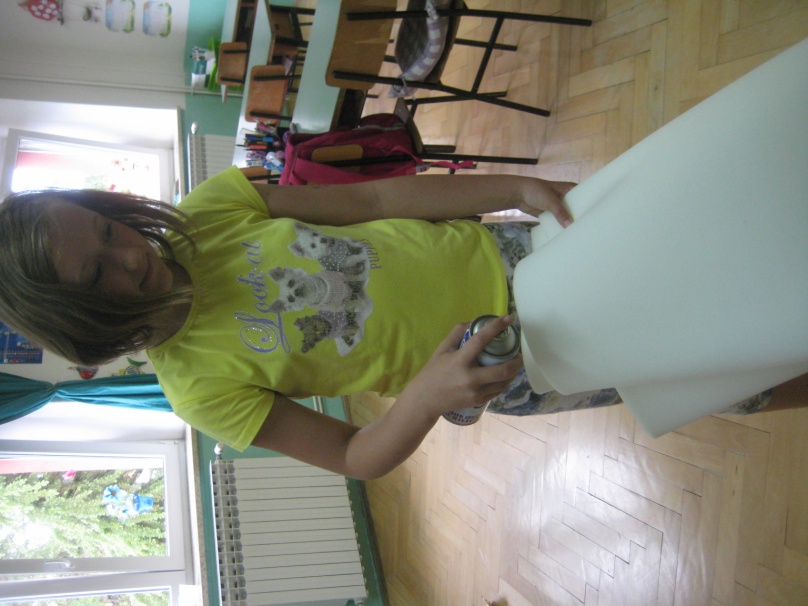 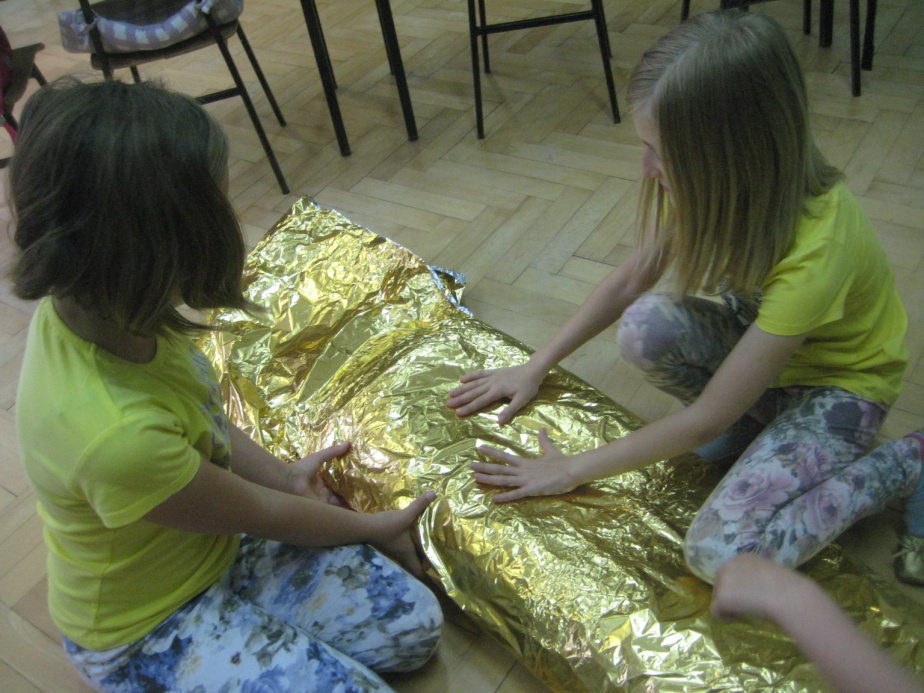 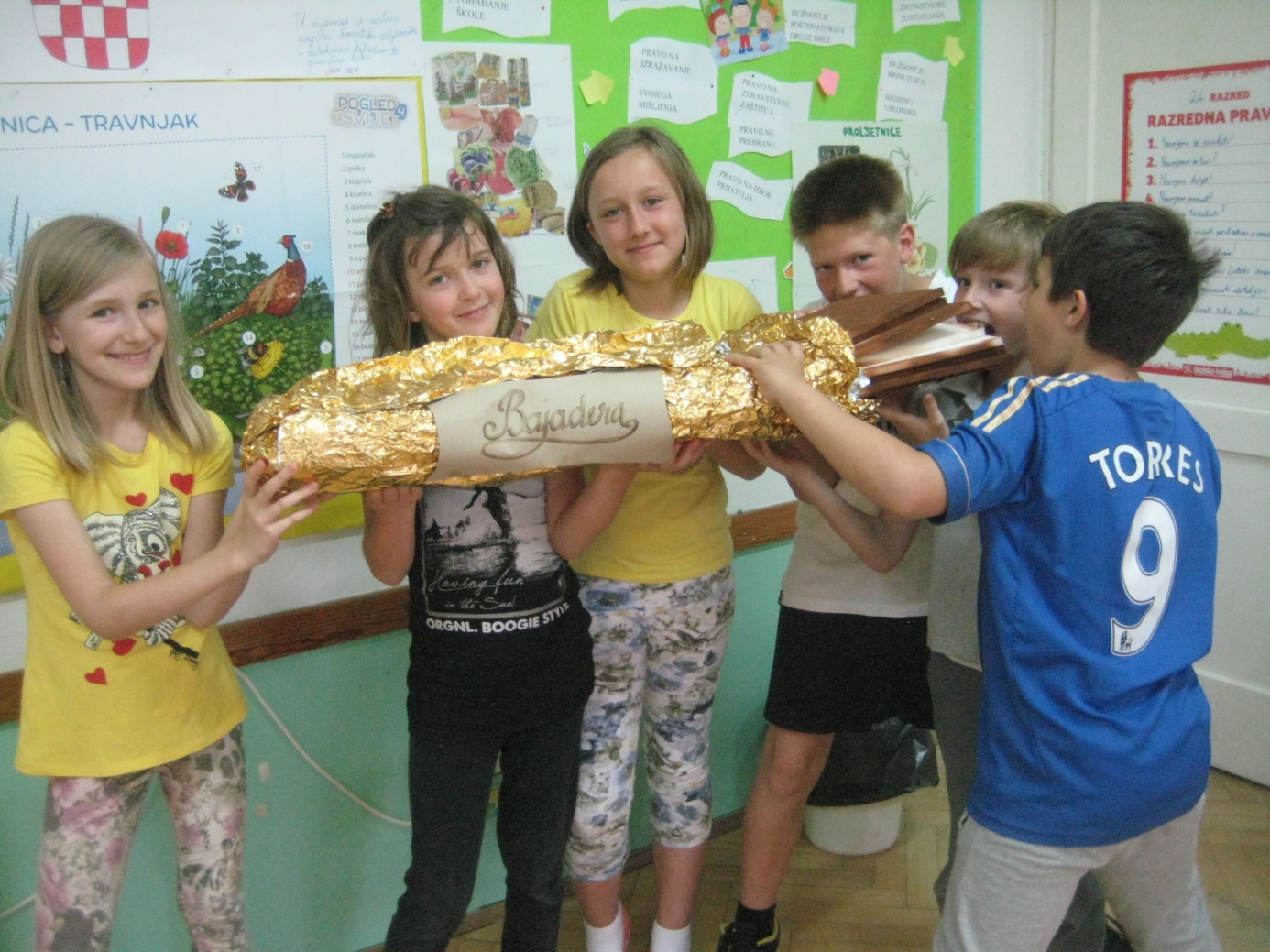 Slatki pozdrav iz pš bašanija!
Glazba
Novi fosili: „Valentino i Renato”
Izvor YouTube: https://www.youtube.com/watch?v=SKzVTAN0hJc